Surface Technology and Superconductivity Service
INFN Legnaro National Laboratories
May 13, 2025
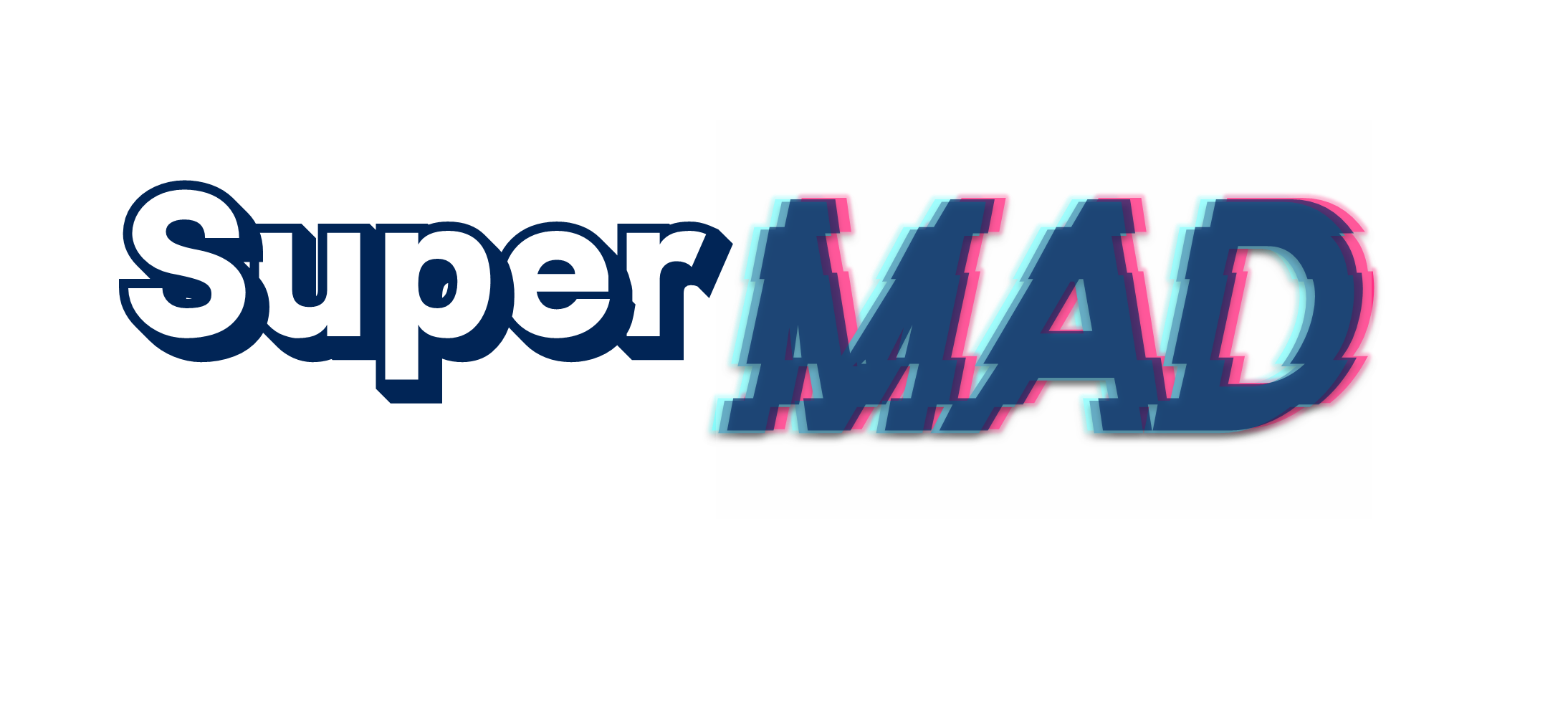 Collaboration meeting
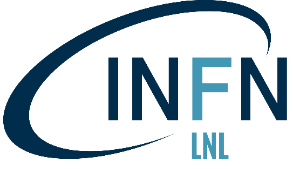 Dorothea Fonnesu - fonnesu@infn.it
Outline
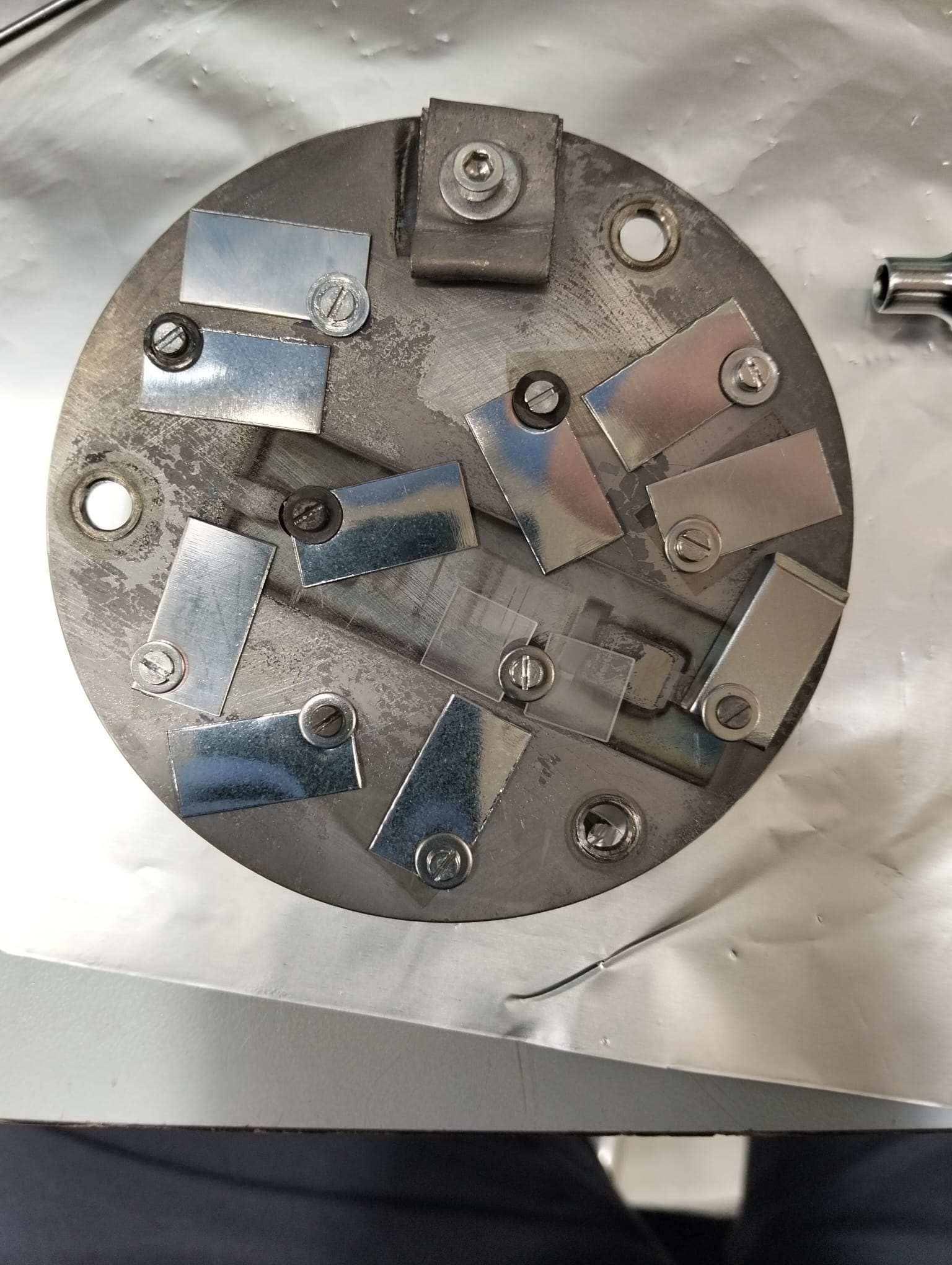 Nb3Sn/Cu state of the art at LNL
Nb3Sn activities for SuperMAD
New dedicated coating system
Currently ongoing
Next steps
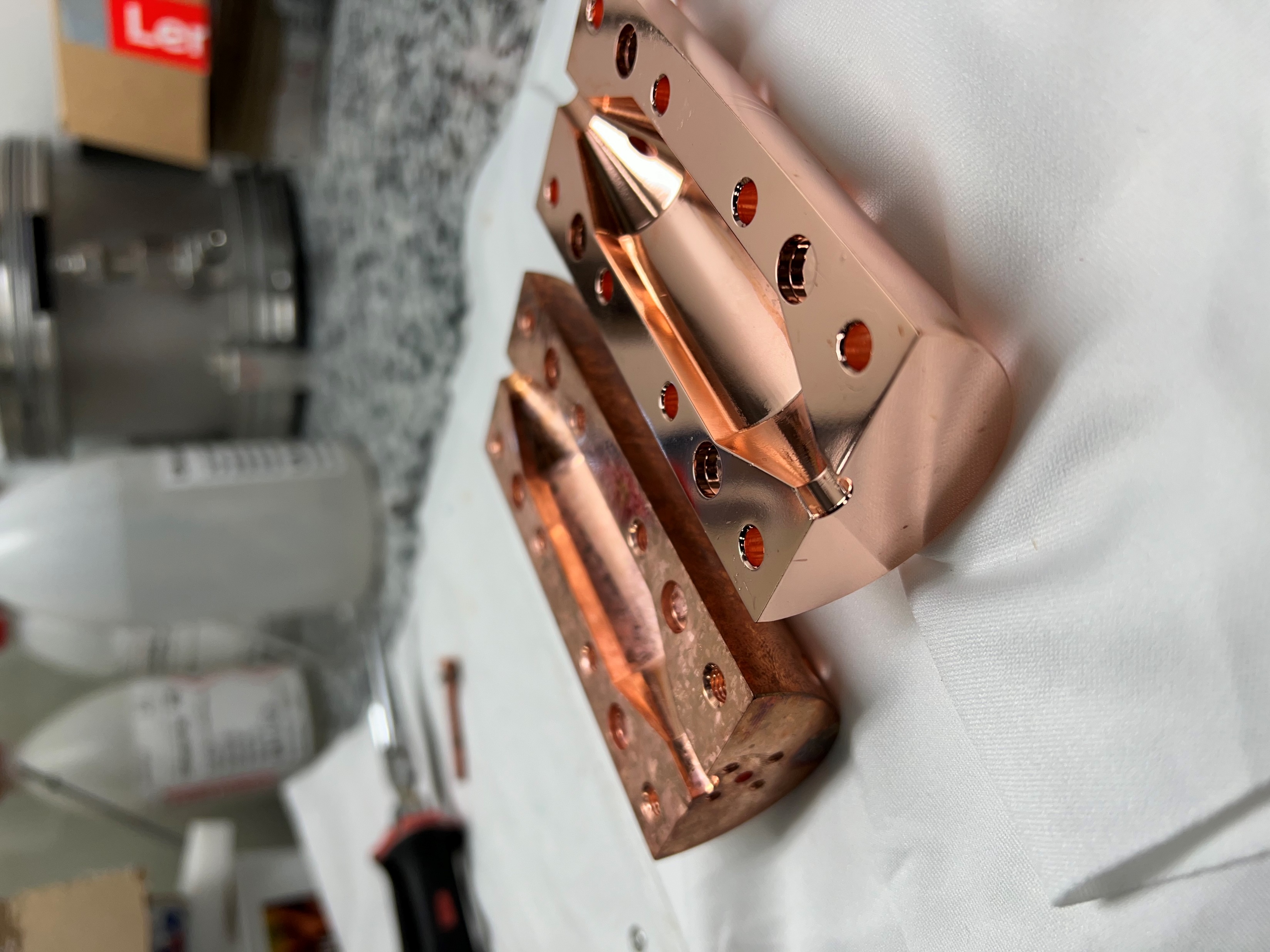 fonnesu@infn.it
Nb3Sn/Cu state of the art at LNL
Optimized recipe:
Low cathode power < 20 W
Deposition pressure 2 x 10-2 mbar
No annealing
Deposition temperature 600 ºC – 650 ºC
NbBL thickness = 30+ μm
NbBL thickness plays a major role:
A thicker NbBL promotes the formation of the A15 phase (see Tc): accomodation effect
30+ µm is the “saturation” thickness
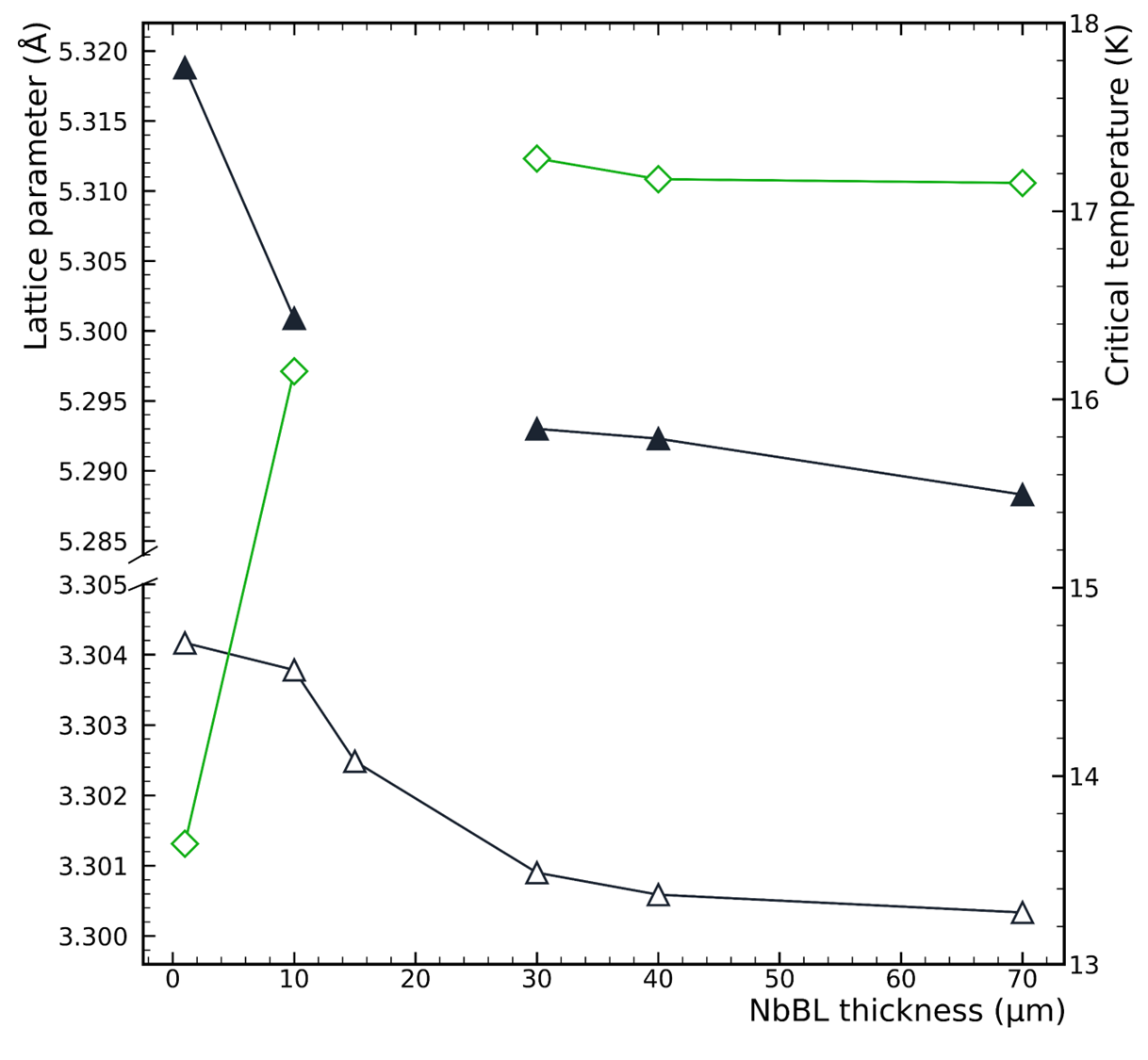 650 °C
Nb3Sn
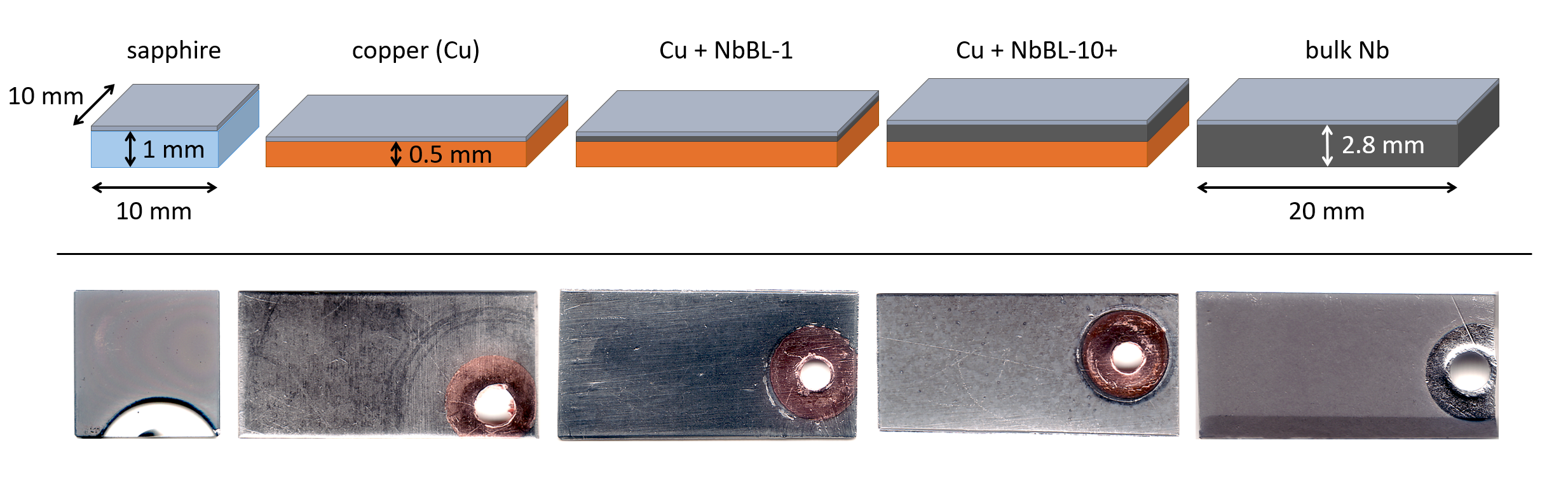 NbBL
D. Ford
fonnesu@infn.it
3
Nb3Sn/Cu state of the art at LNL
Comparison to LHC baseline: Q0 vs. Eacc @ 4.5 K
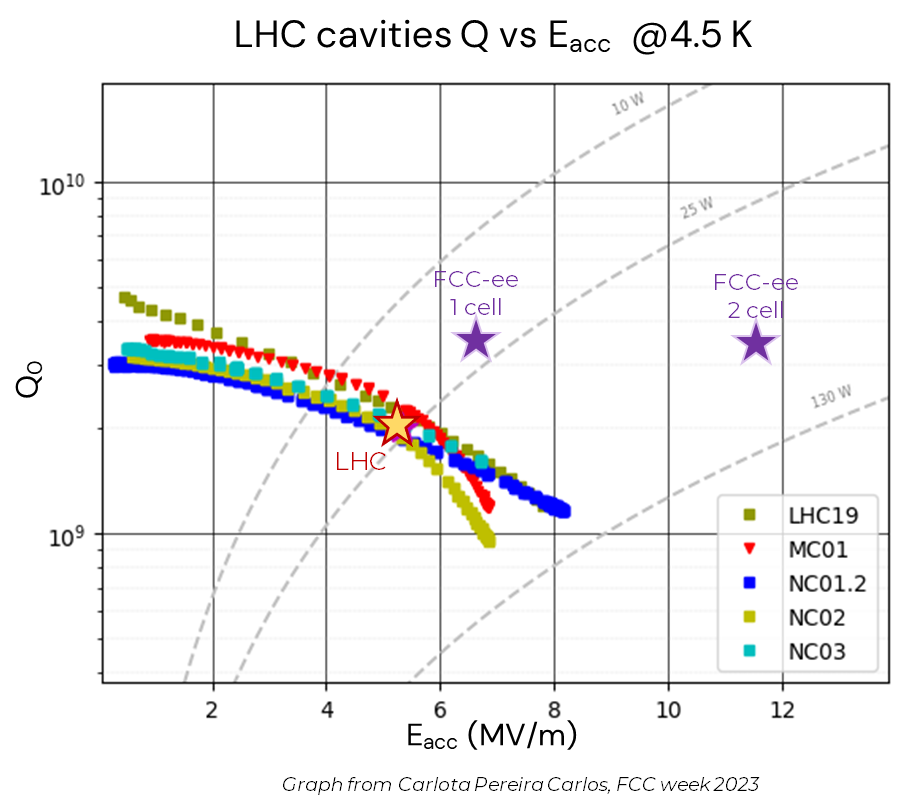 G = 216 Ω
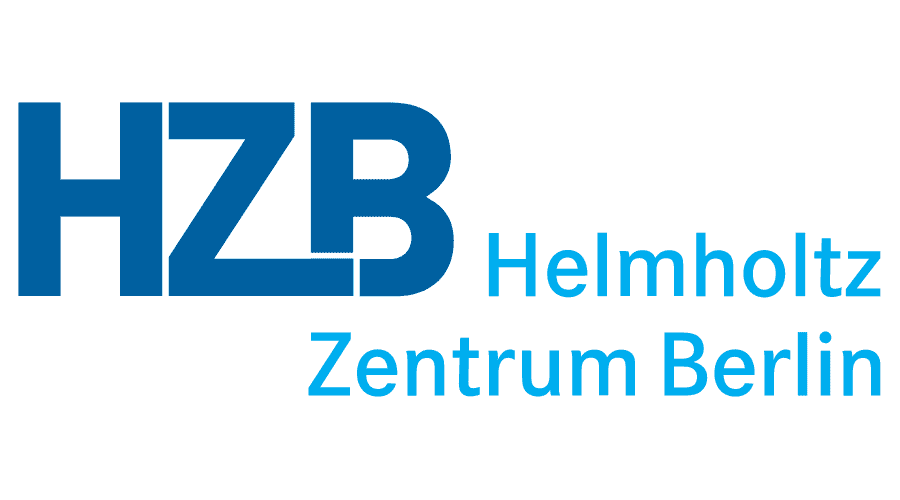 Equivalent to
Q0 ~ 9 x 109
@ 5 MV/m
@4.5 K
QPR Nb3Sn/Nb bulk
(O. Kugeler, S. Keckert)
Quadrupole Resonator (QPR)
test of Nb3Sn/bulk Nb
coating according to optimized recipe
LHC cavities: Nb/Cu 400 MHz
fonnesu@infn.it
4
Nb3Sn activities for
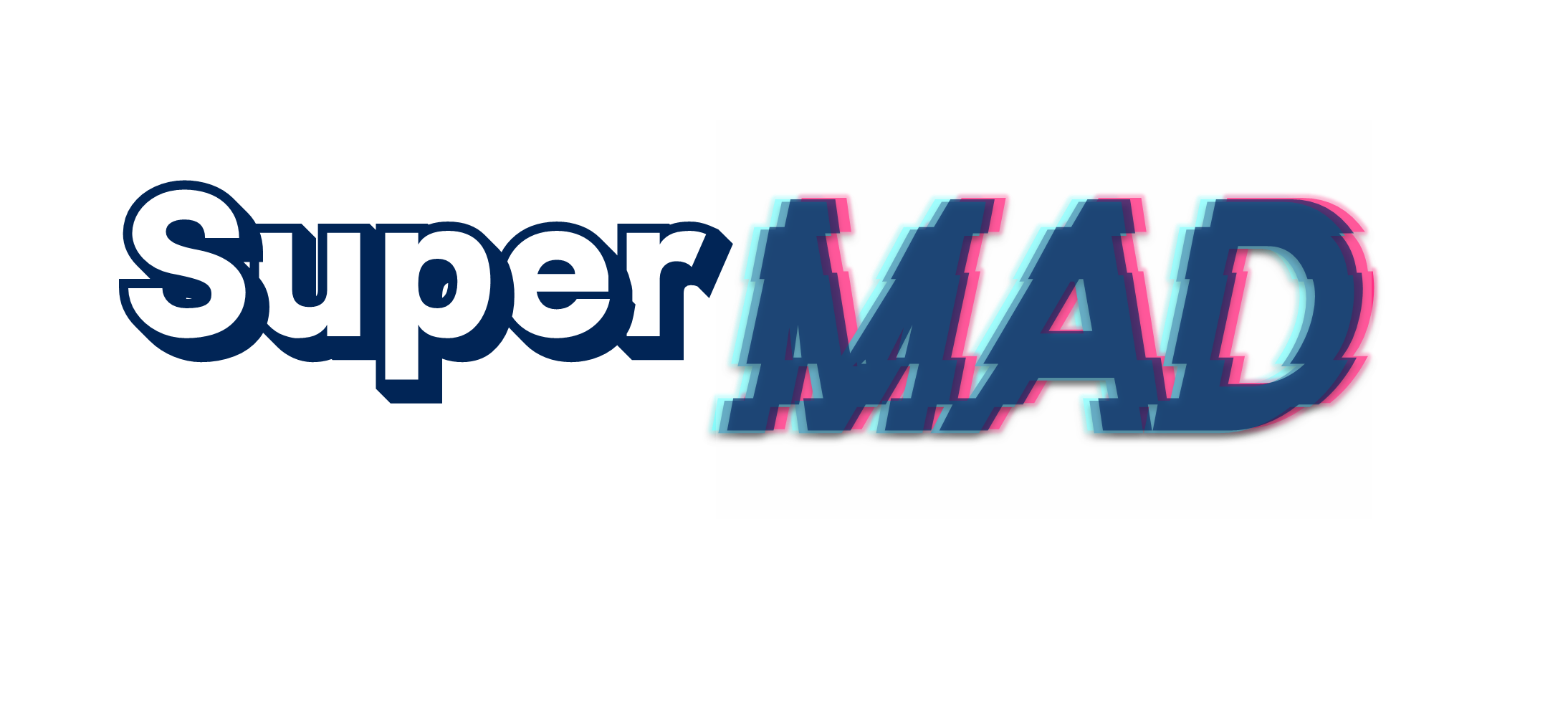 WP1: Superconducting Materials
Conversion Power
DCMS deposition recipe with nominal Tc readyand successfully RF tested (QPR)Proceed with:
R&D on pulsed-MS deposition to improve material superconducting AC performances in high DC magnetic field
Parallel investigation of parameters toward improvement of current recipe, with goals: decreasing NbBL thickness, lowering Tdep
Reminder (Nb3Sn):
Q and B
Medium Performances at Very High B field

V and C
Direct Deposition via PVD
Easy Scalable Technology

Technology Readiness Level
Medium-High: Cavity prototypes already made
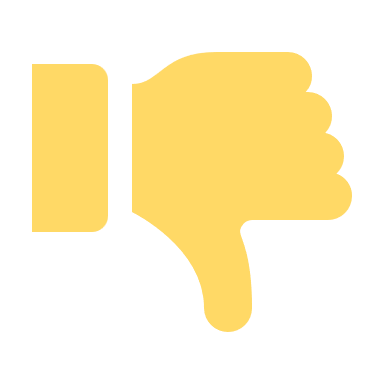 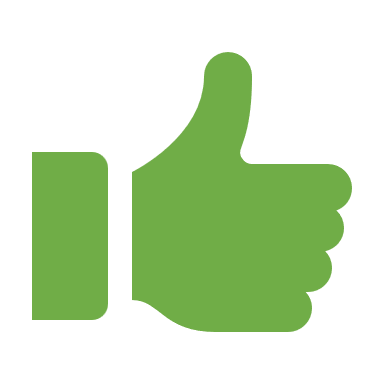 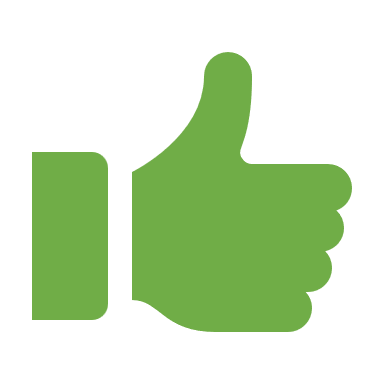 fonnesu@infn.it
5
New dedicated coating system
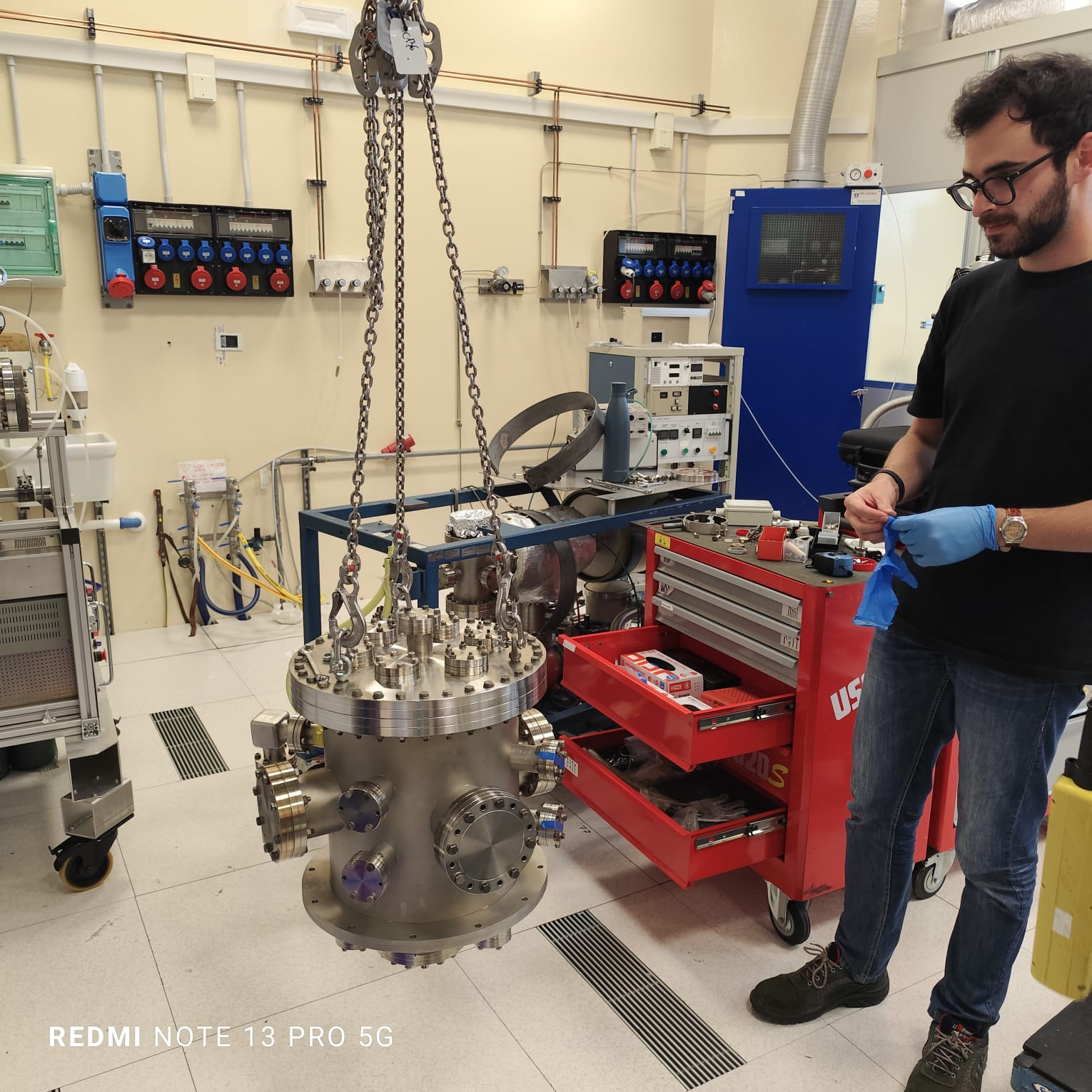 New sputtering system:
fully dedicated to pulsed-MS depositions
2” magnetron with commercial stoichiometric single Nb3Sn target
operated in DCMS: Tc = 17.5 K for Nb3Sn/Al3O2 substrate (*) demonstrates we have good control over system demonstrates reproducibility of DCMS recipe (4” system)
More results:
*M. Lazzari’s MSc thesis
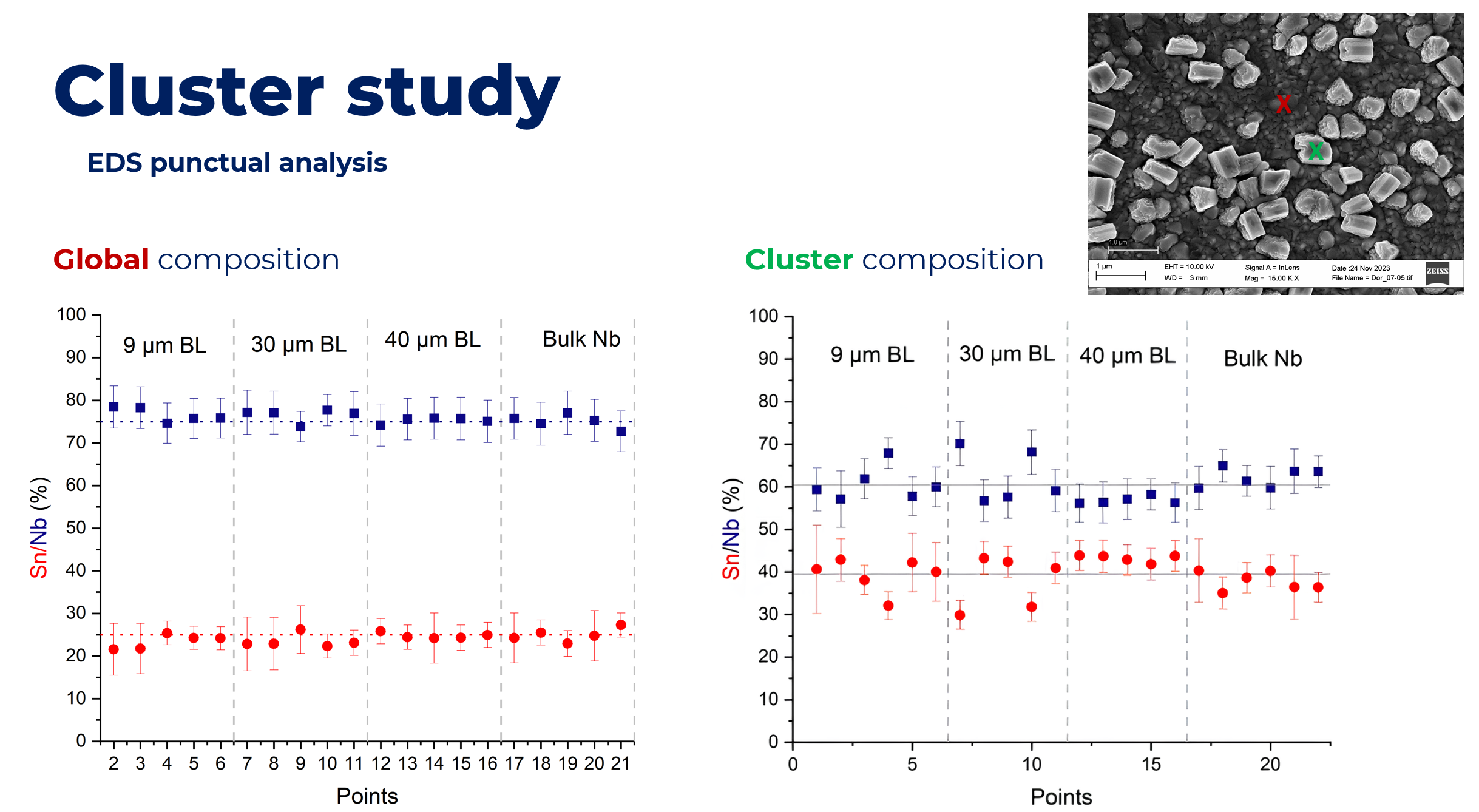 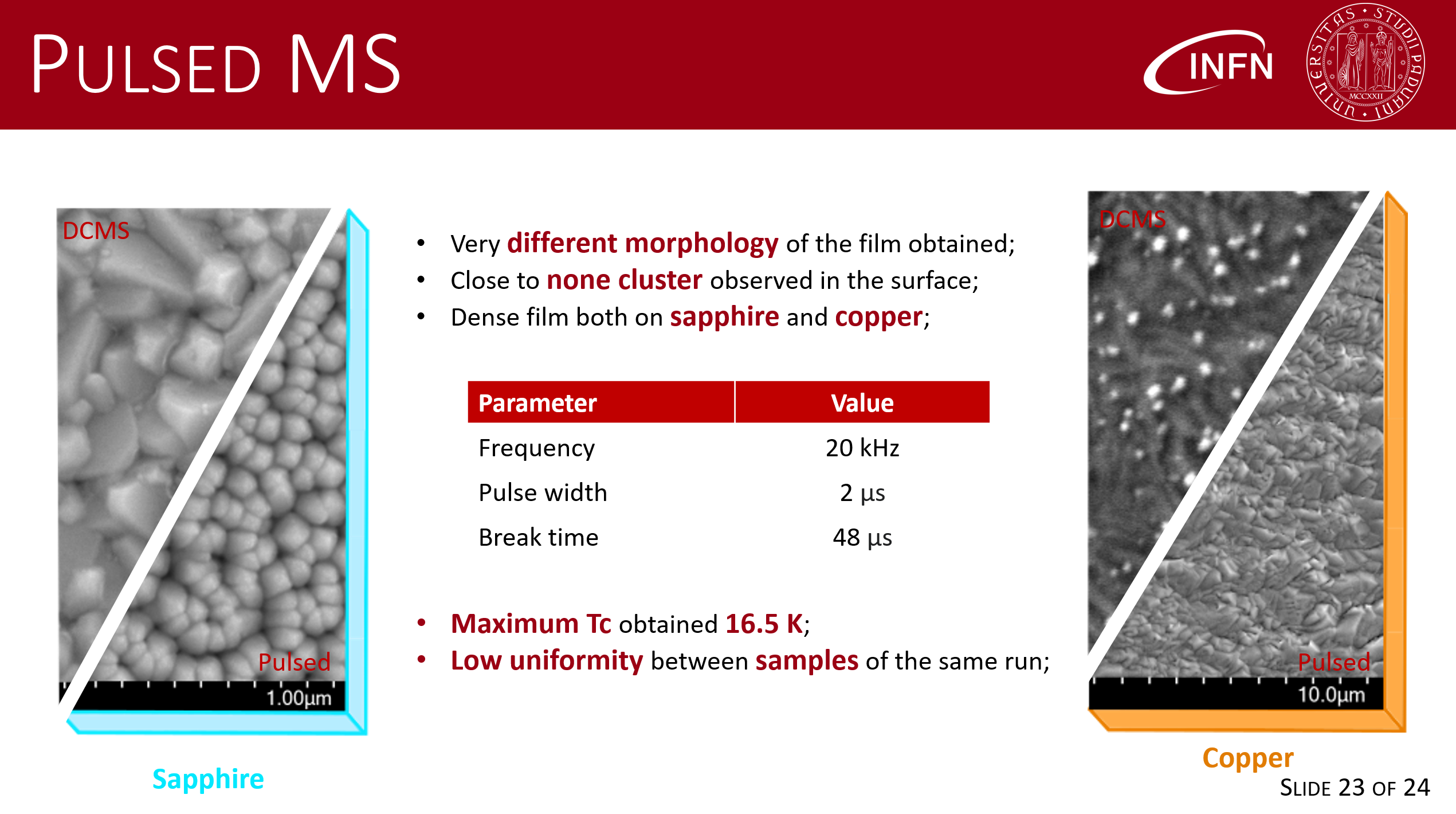 (*)
Sn-rich islands observed on DCMS samples
fonnesu@infn.it
6
Currently ongoing
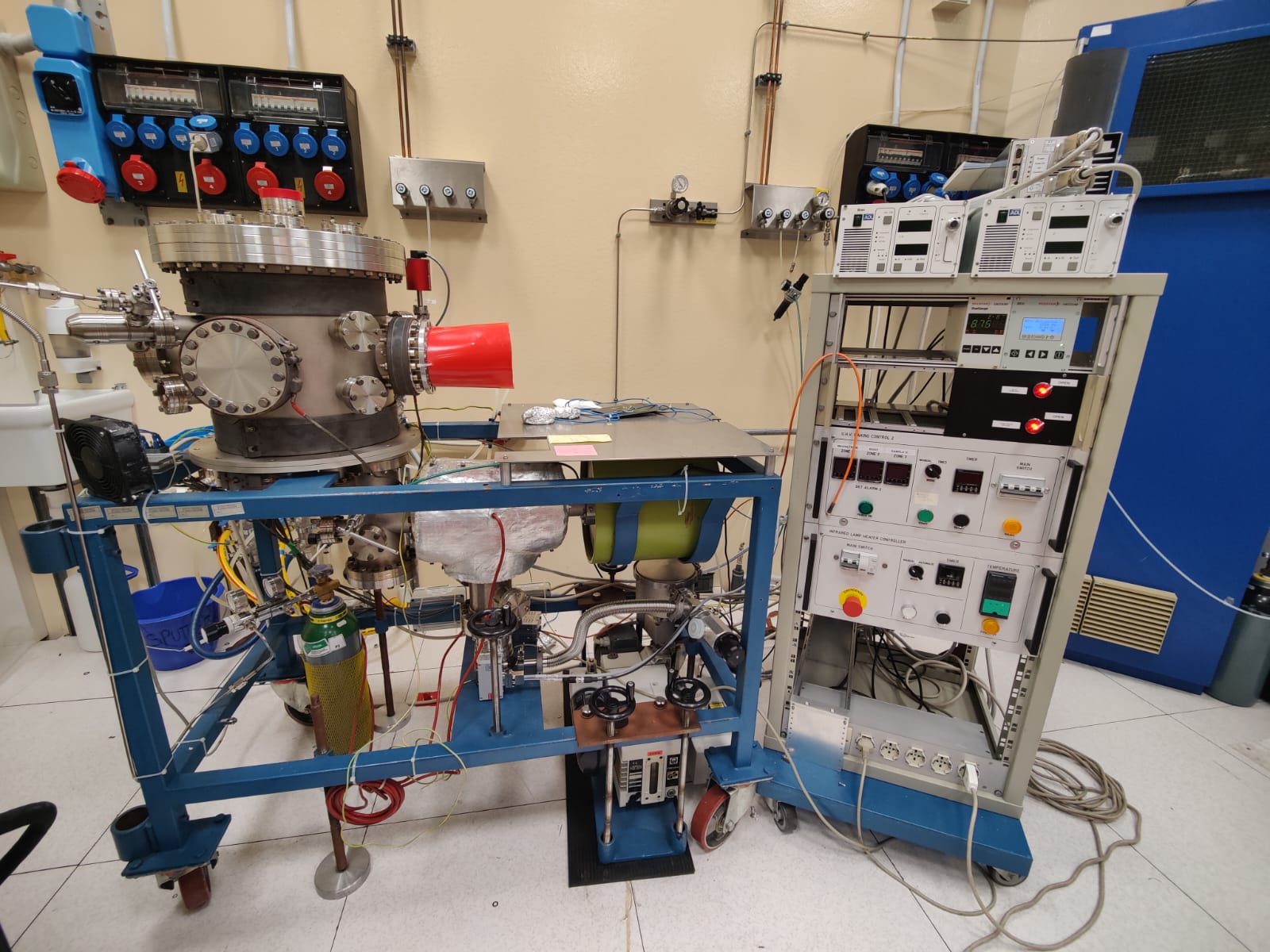 With new sputtering system being operational:
1x MSc student fully dedicated to it (E. Cremonesi)
deposition runs are resource- and time-consuming
improve/assess pulsed-MS process robustness
identify/confirm most influential parameters withminimal # of runs
 Tc and a oriented DOE: 9 runs with Tdep, f, p, P(NbBL thickness is intrinsic)
preparation of first batches of NbBLs (2 μm, 16 μm, 30 μm)
first run prepared, baking done and deposition starting today 🤩
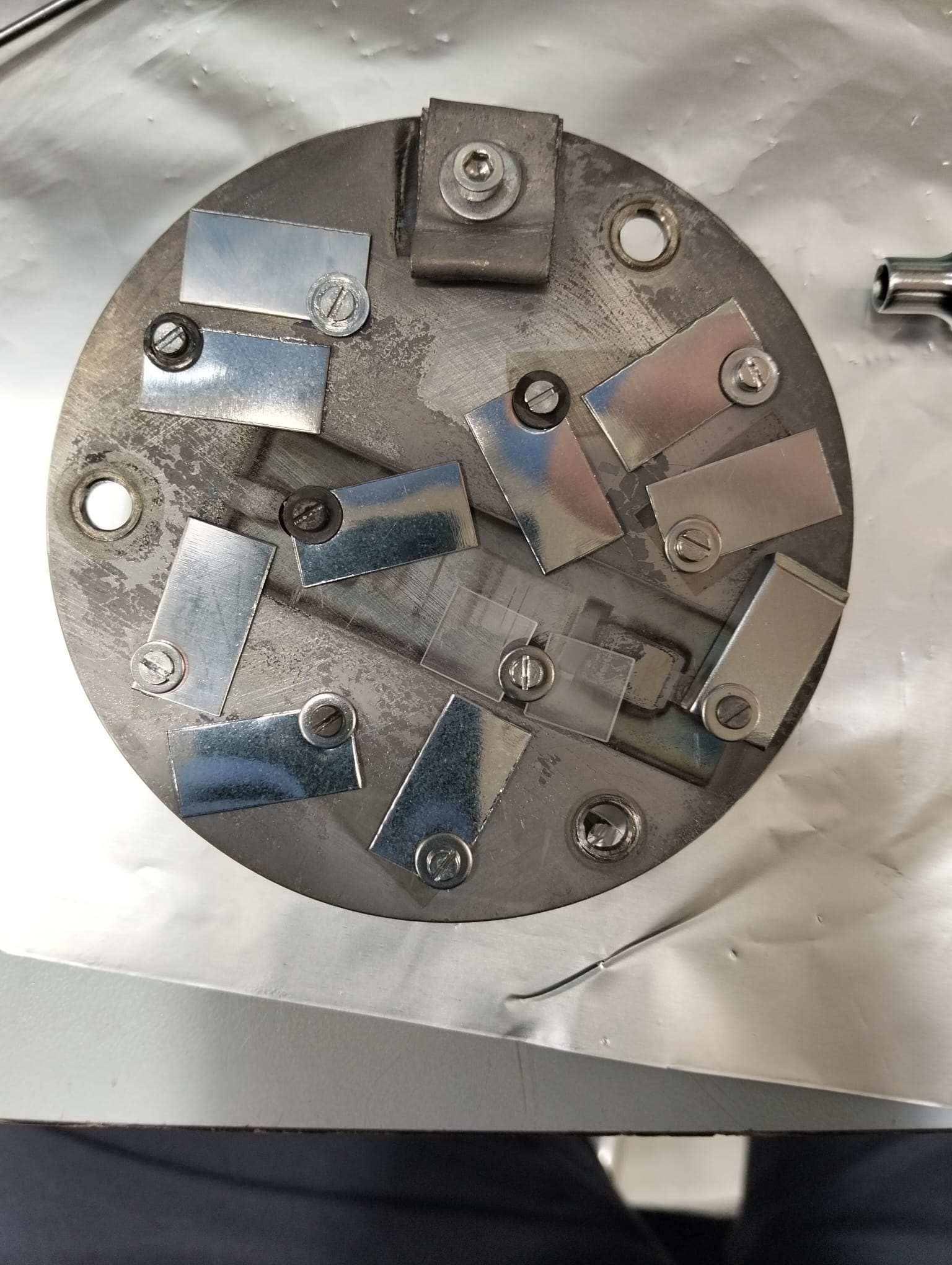 NbBL-2 (2)
NbBL-16 (1)
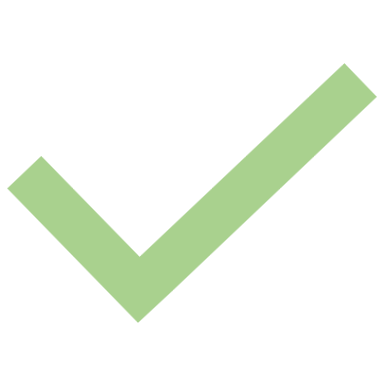 NbBL-30 (2)
NbBL-30 (1)
NbBL-2 (1)
NbBL-16 (2)
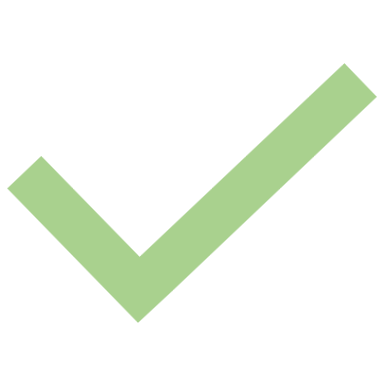 bulk Nb
2x Al2O3
NbBL-2 (3)
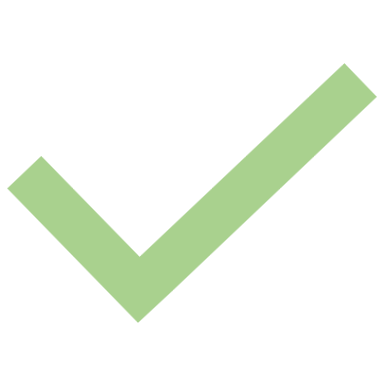 NbBL-16 (3)
NbBL-30 (3)
7
Next steps: 9 GHz haloscope
Workflow
Stripping of the SC layer
Persulphate etching
Plasma Electrolytic Polishing preparation
NbBL deposition
Nb3Sn deposition
Measurements
E. Chyhyrynets
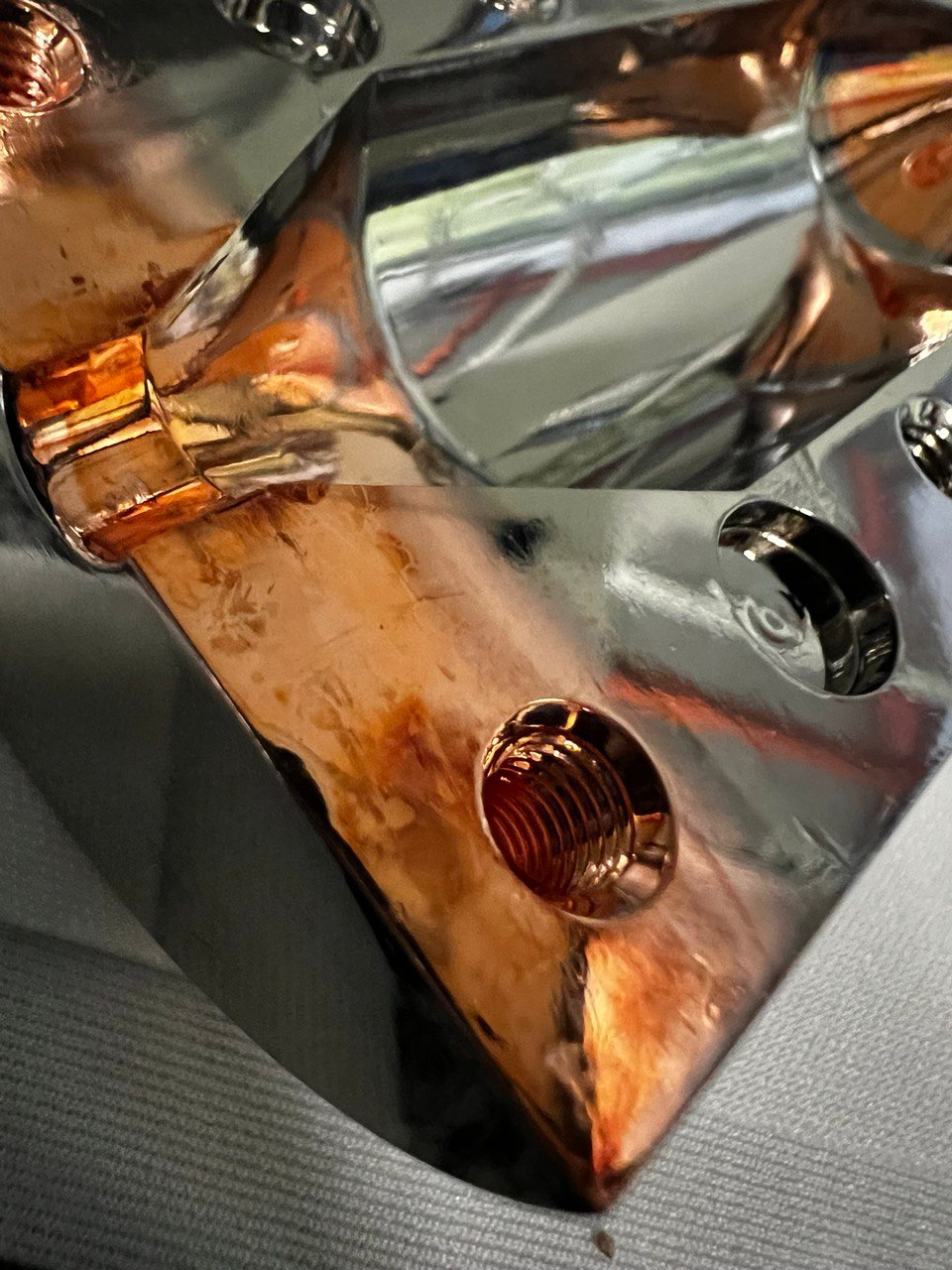 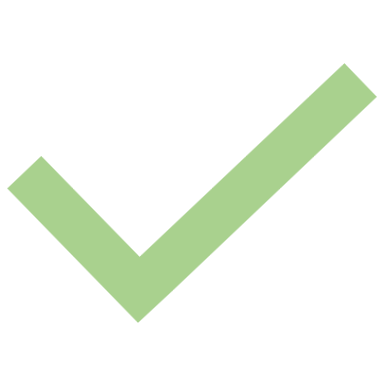 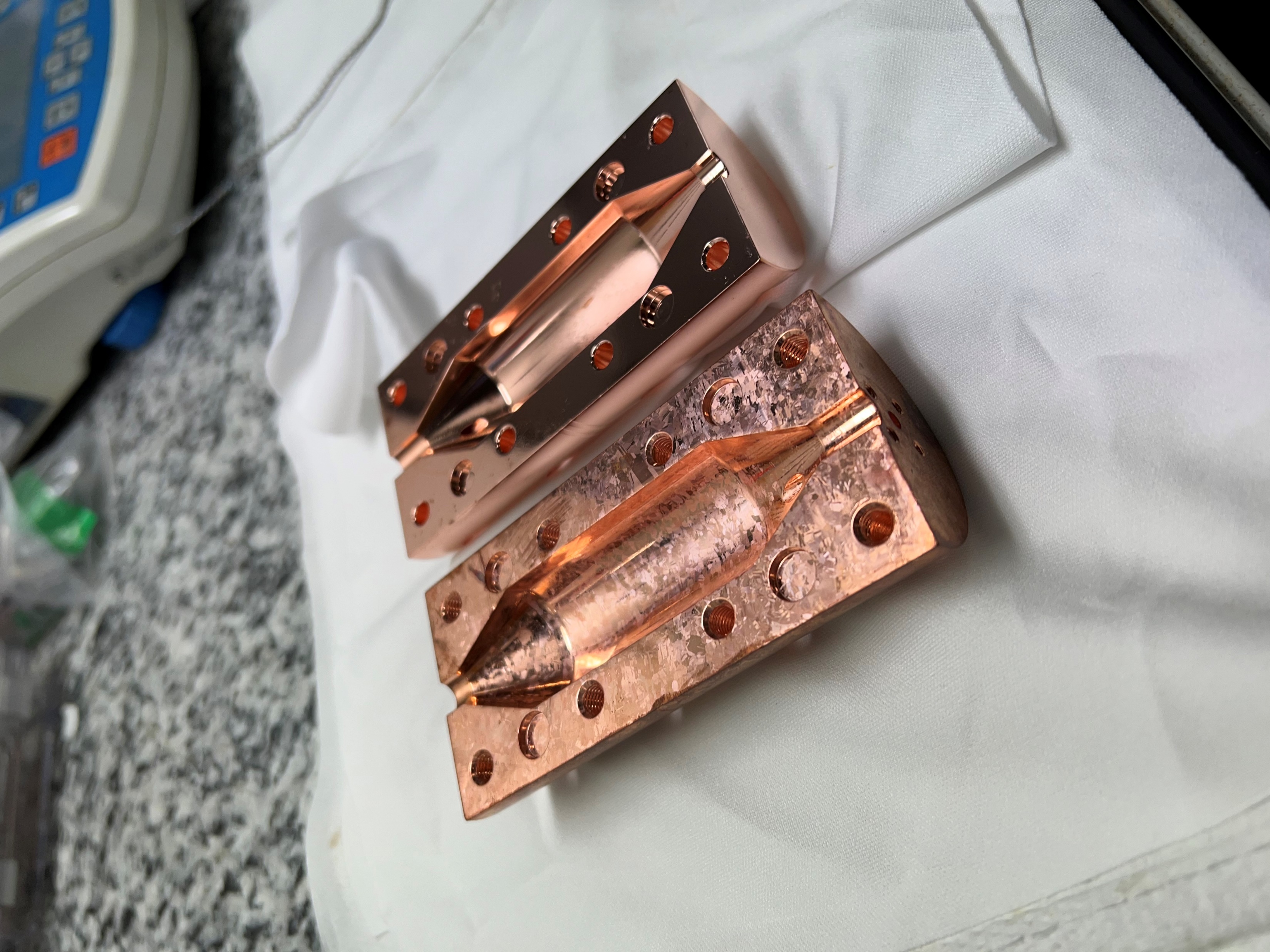 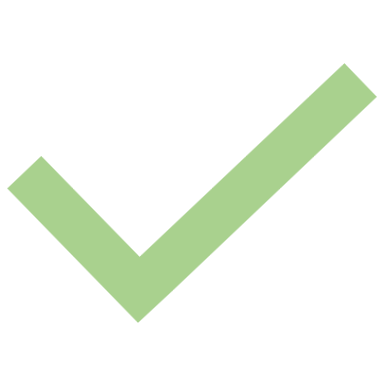 PEP
verified
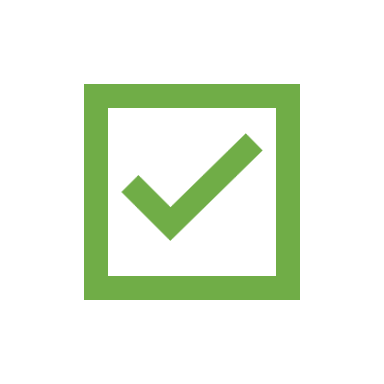 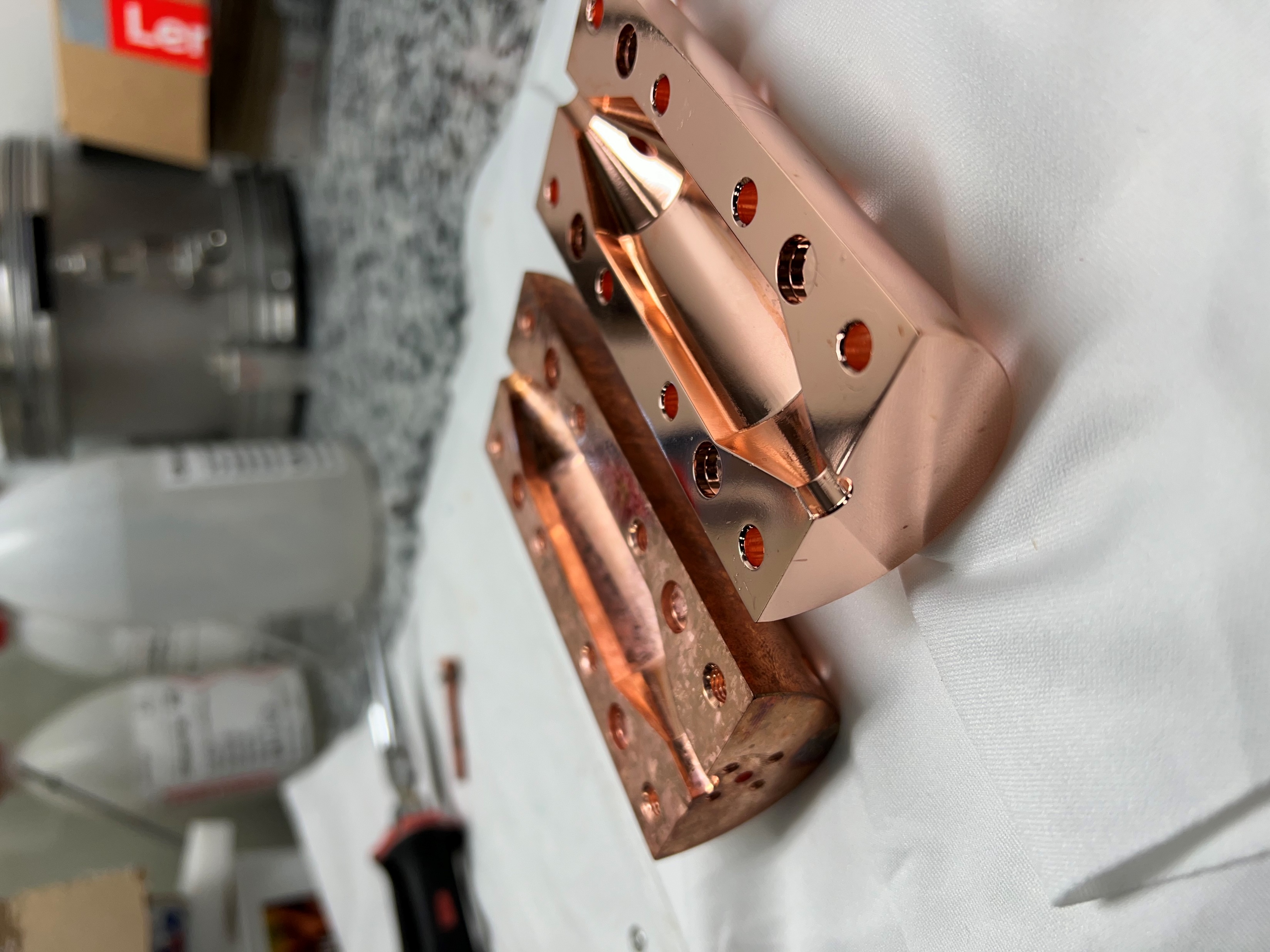 Persulphate etched
PEP
Persulphate etched
8
Thank you!
fonnesu@infn.it
9